Expanded Learning Opportunities (ELO) Grant Plan
"Multi Tiered System of Supports" (MTSS) Model including MTSS Liaisons
Teachers (26) working across the District over the next two years

Elementary School Counselors 
Hiring of 11 elementary school counselors to serve the 22 elementary schools.

Student Supports Provided by Classified Personnel  

Class Size and Staffing Ratios

2021 Summer School

Student Technology and Curriculum

Continued COVID-related Health and Safety Initiatives
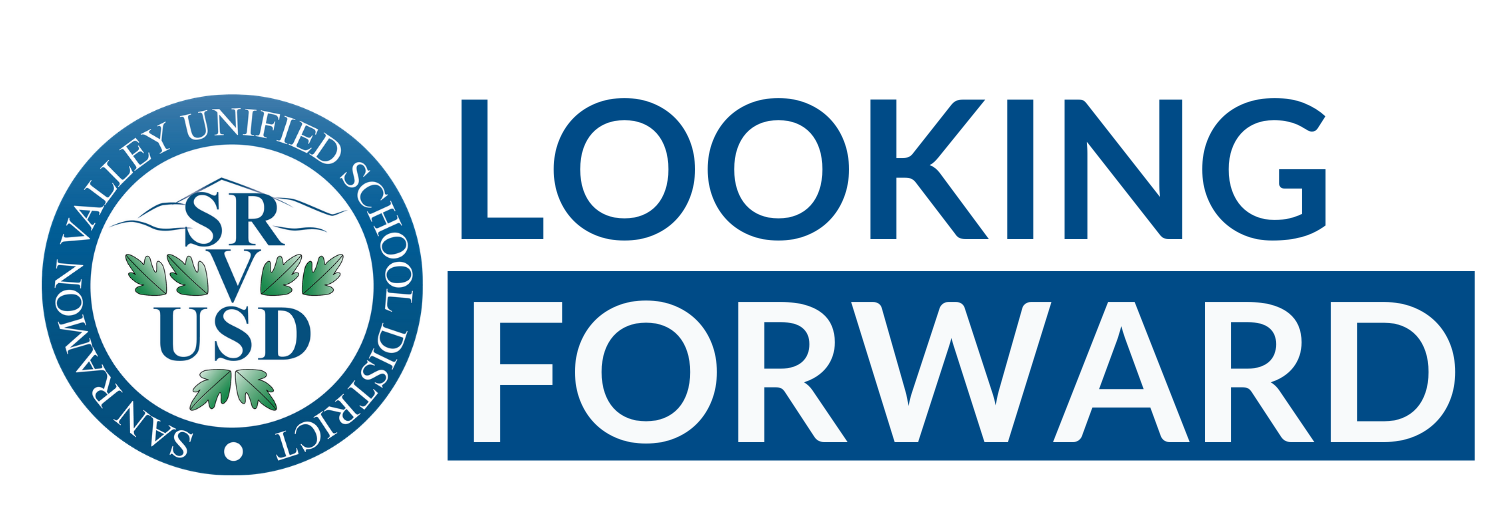